Сергей Березин,
ВМК МГУ им. М.В. Ломоносова

s_berezin@cs.msu.su
Открытый проект Chronozoom: 13 миллиардов лет на одном экране
12 апреля 2012
Что такое Chronozoom?
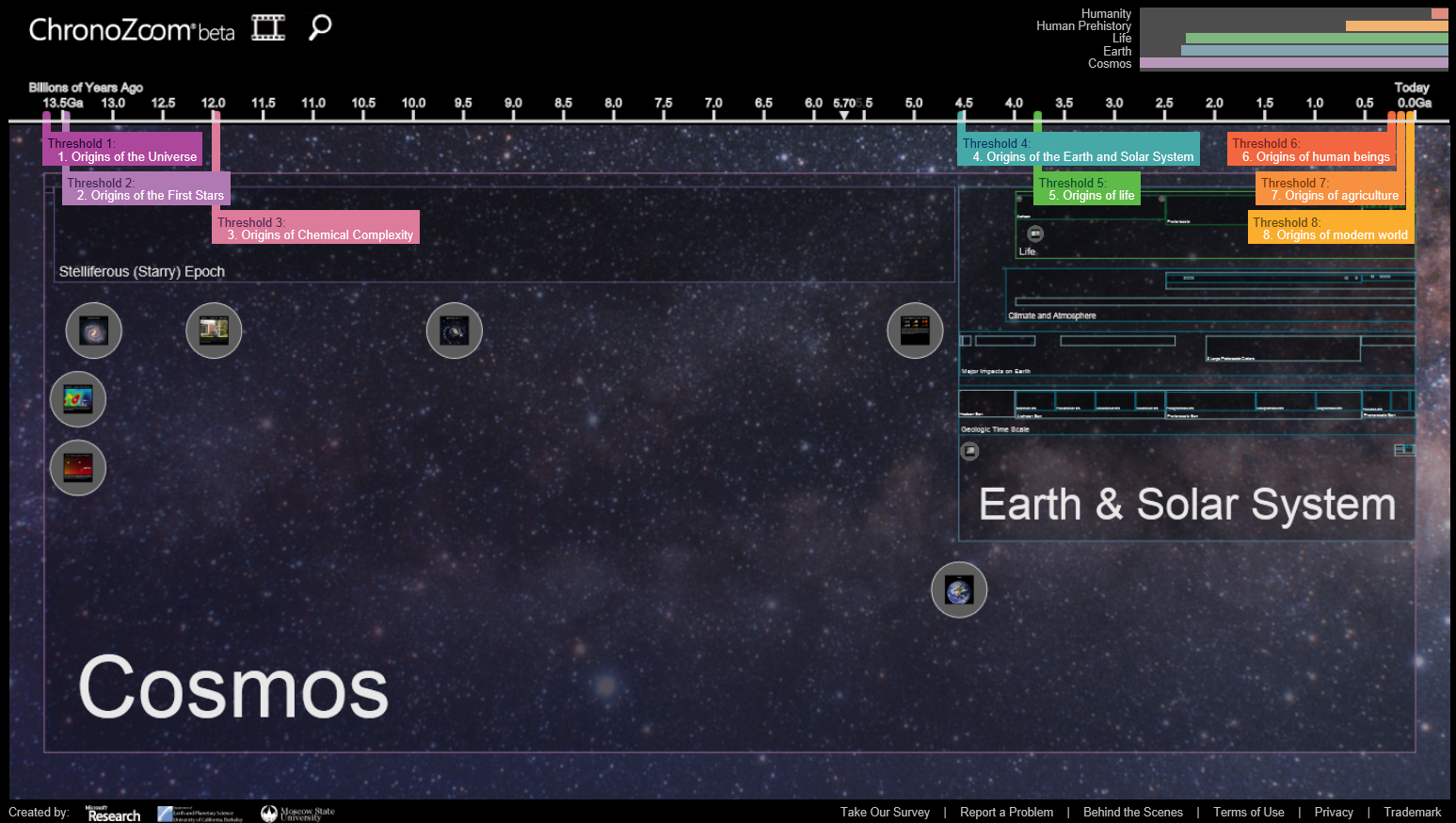 http://www.chronozoomproject.org
Chronozoom: хронологии
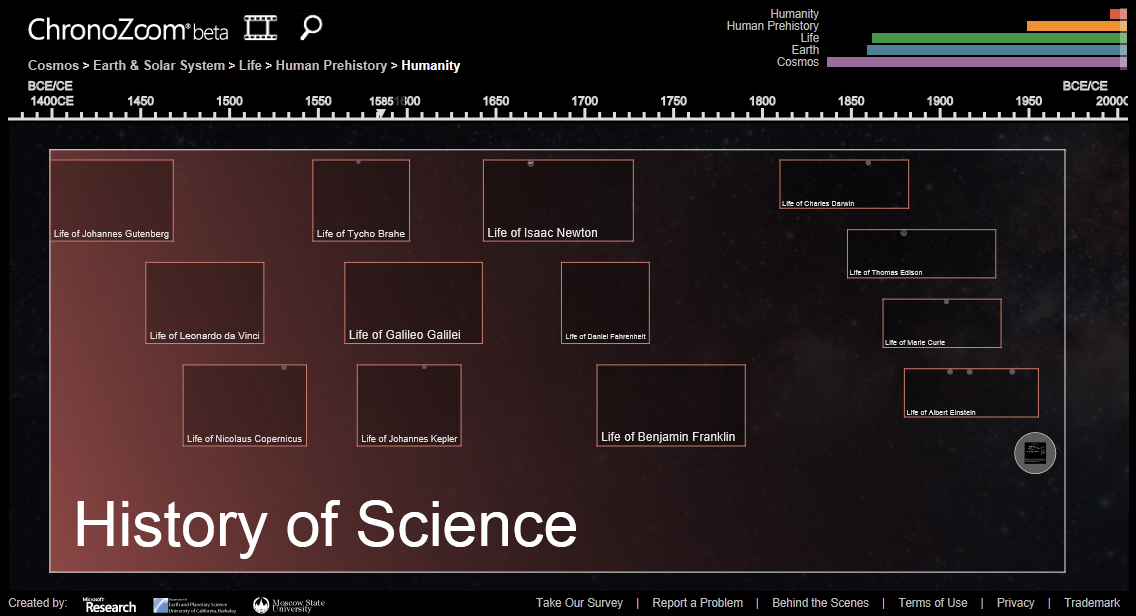 http://www.chronozoomproject.org
Chronozoom: экспонаты
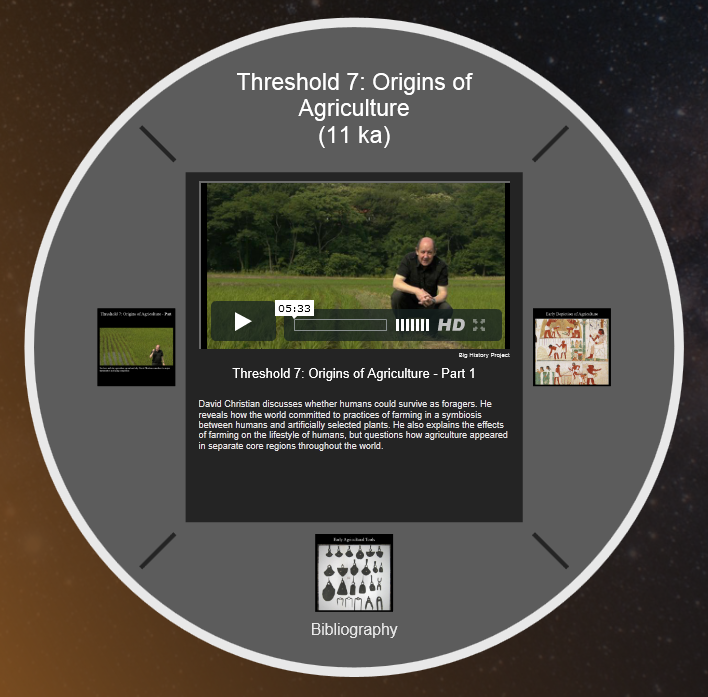 http://www.chronozoomproject.org
Архитектура Chronozoom
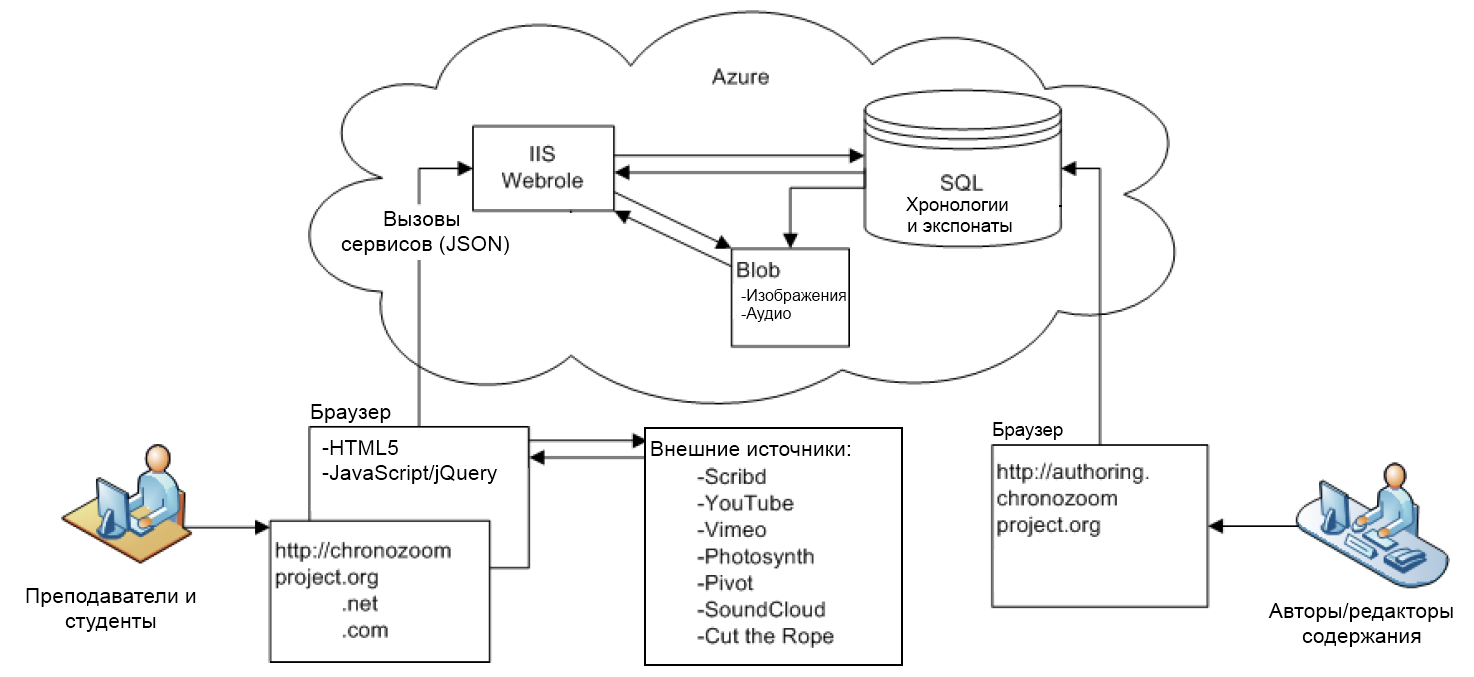 http://www.chronozoomproject.org
Сhronozoom- открытый проект
www.chronozoomproject.org открыт для всеобщего доступа
Все исходные коды Chronozoom опубликованы на сайте http://chronozoom.codeplex.com под лицензией Apache 2.0
Это далеко не единственный пример cвободной публикации проектов MSR
DynamicDataDisplay for WPF (http://dynamicdatadisplay.codeplex.com, 40 000 downloads)
FetchClimate Service (http://fetchclimate.cloudapp.net) открыт для всеобщего доступа
Как создавался Сhronozoom
Работы велись в тесном сотрудничестве с Microsoft Research Redmond
Azure/Authoring team и дизайнер интерфейса в Редмонде
UI/Client team на ВМК МГУ 
Использовалась IT-инфраструктура Microsoft
Agile development model
Участники получили уникальный опыт 
Применяемые технологии
Visual Studio 2010 + addons
Windows Azure
jQuery и jQuery UI
Project Selenium для автоматического тестирования (http://seleniumhq.org)
Cоздайте свой собственный Chronozoom(1/2)
Модификация клиента, не затрагивающая серверную часть
Например, добавить cобытия Touch/Pointer
Сервис-посредник
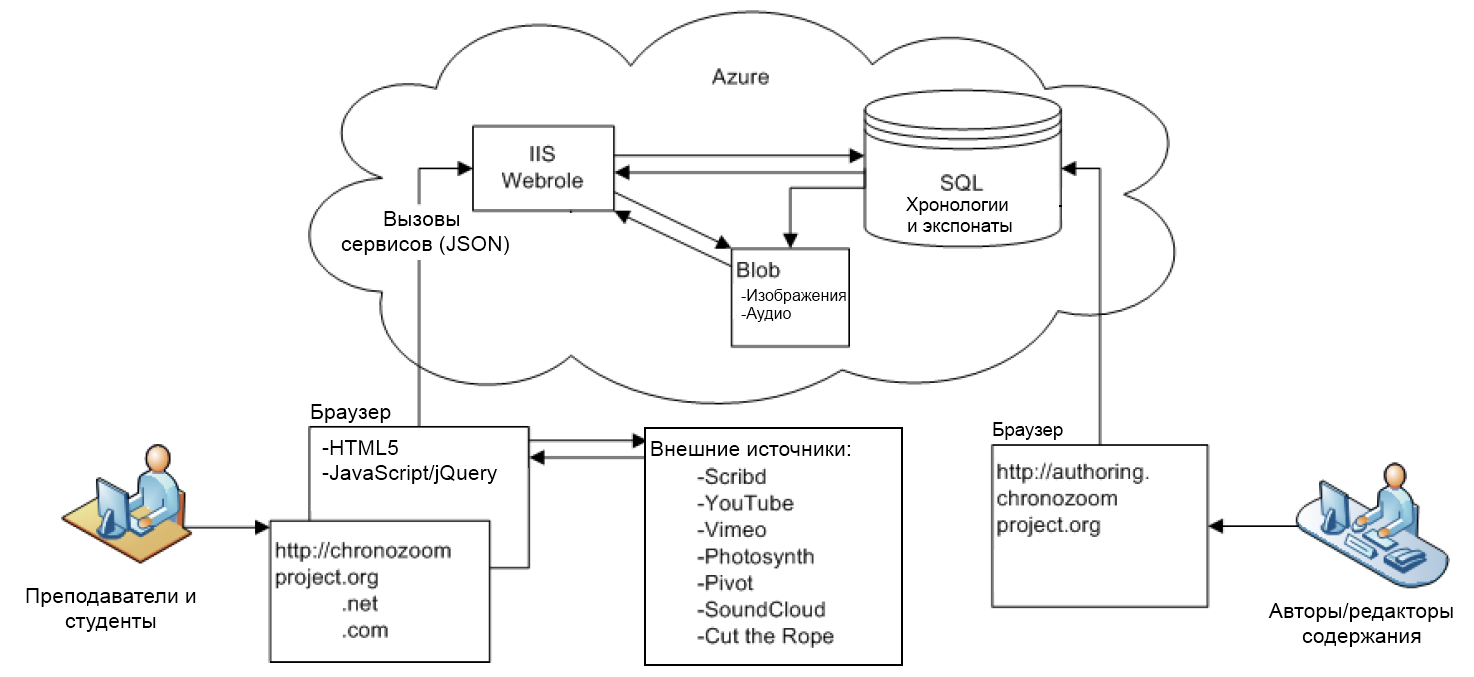 JavaScript код клиента
Cоздайте свой собственный Chronozoom(2/2)
Модификация или замена серверной части
Например, русскоязычная версия истории России
Три типа запросов:
Get
Search?topic=…
Bibliography?id=…
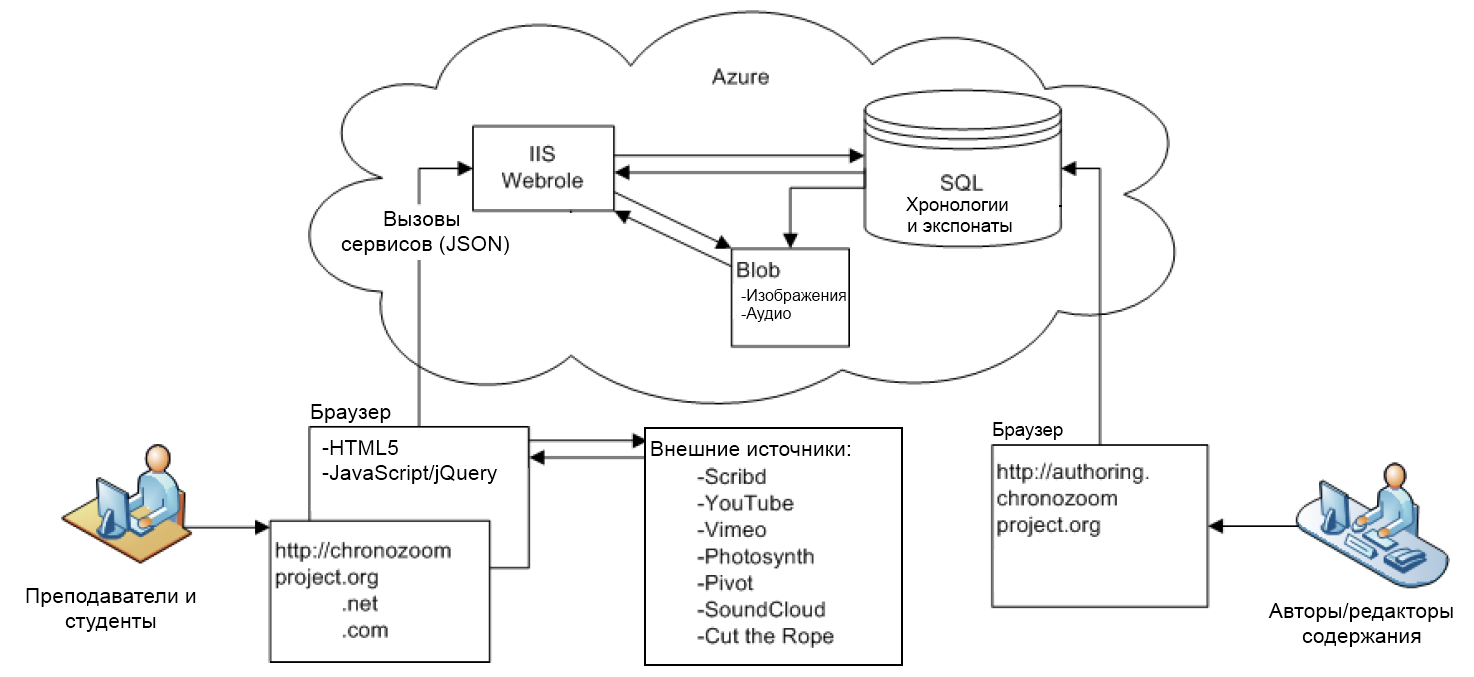 Спасибо за внимание!
Вопросы?